Подготовила 
МБДОУ №73 г. Мурманска:
Воспитатель: Микшина Светлана Валерьевна
Гриднева Анастасия Сергеевна
Технологии, направленные на сохранение здоровья, в процессе организации коррекционно-оздоровительной работы с детьми с ограниченными возможностями здоровья.
Образование детей с ограниченными возможностями здоровья предусматривает создание для них специальной коррекционно-развивающей среды, обеспечивающей адекватные условия и равные с обычными детьми возможности для получения образования в пределах специальных образовательных стандартов, лечение и оздоровление, воспитание, коррекцию нарушений развития, социальную адаптацию.
Одним из основных видов инновационных технологий, применяемых в ДОУ можно отнести здоровьесберегающие технологии. 

         Основной их целью является создание условий для формирования у воспитанников представления о здоровом образе жизни, об умении оказать себе и ближнему первую медицинскую помощь, а также формирование и развитие знаний, умений и навыков, необходимых для поддержания собственного здоровья. 
          Формами работы являются спортивные праздники, физкультминутки между занятиями, утренняя гимнастика, гимнастика для глаз, самомассаж, дыхательная гимнастика, пальчиковая и динамическая гимнастика, релаксация, прогулки и т.п.

В настоящее время в ДОУ, в работе с детьми с ОВЗ, реализуем следующие здоровьесберегающие технологии:
Самомассаж
Точечный самомассаж
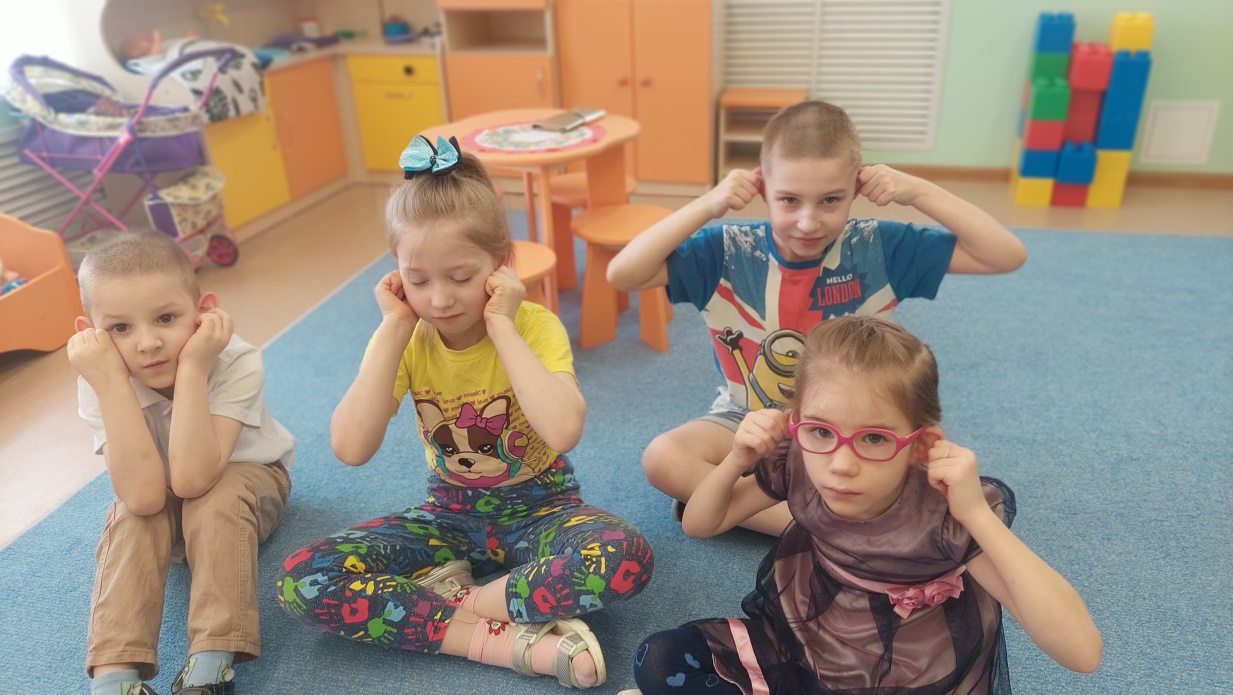 Массаж  с помощью шаров – «ежиков»
Упражнения для стоп
Ортопедический рефлекторный массажный коврик
Захват стопами мяча и мелких предметов
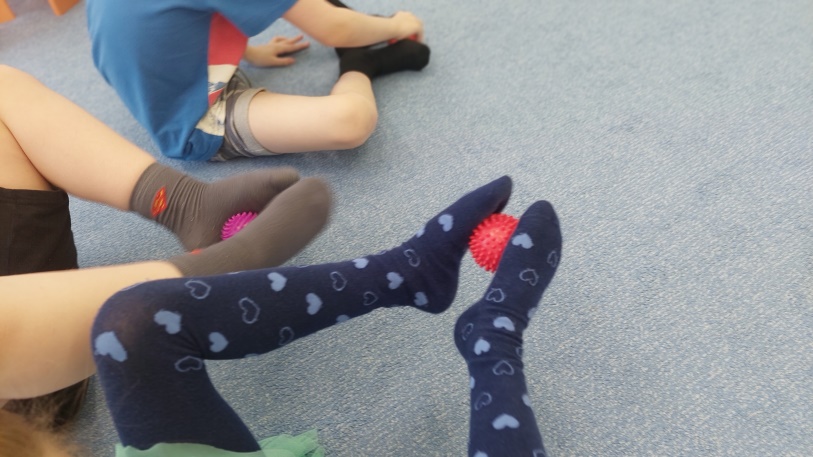 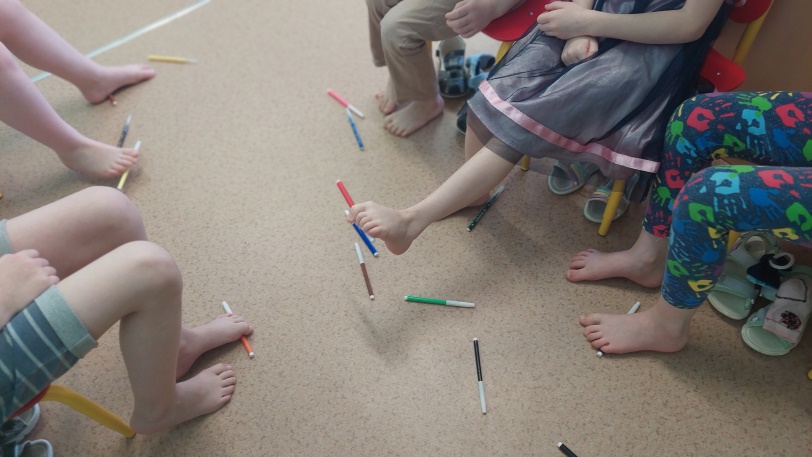 Пальчиковые игры
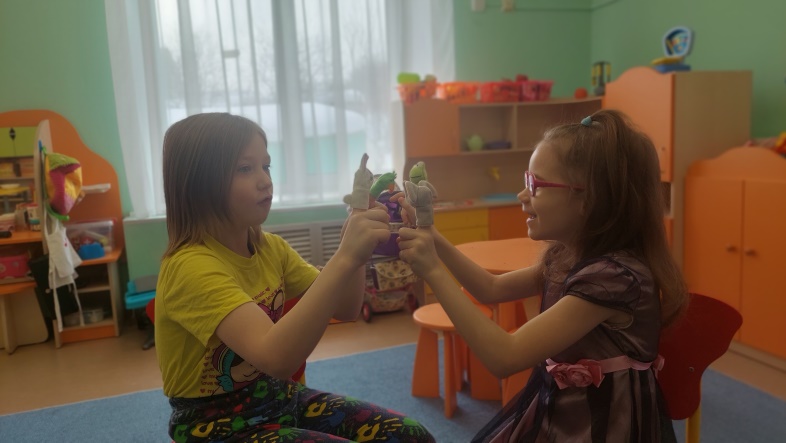 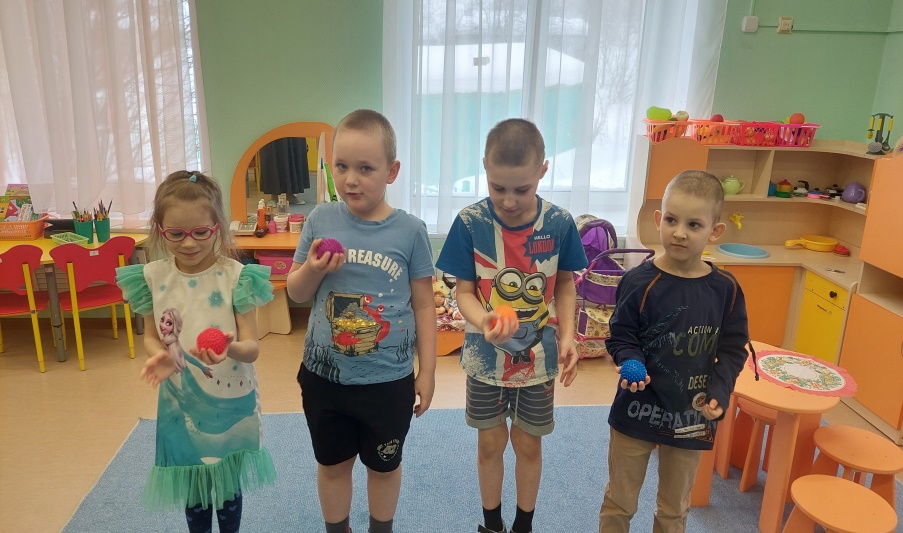 Игры - моталочки
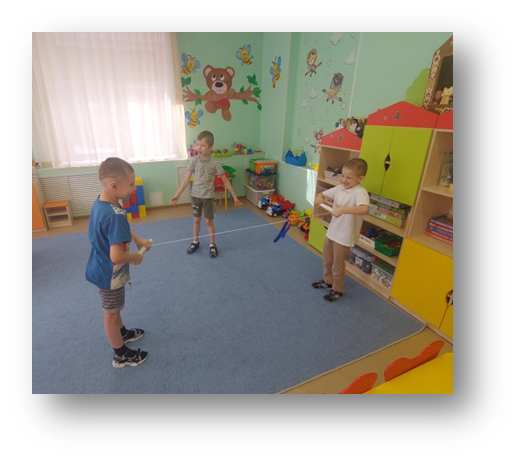 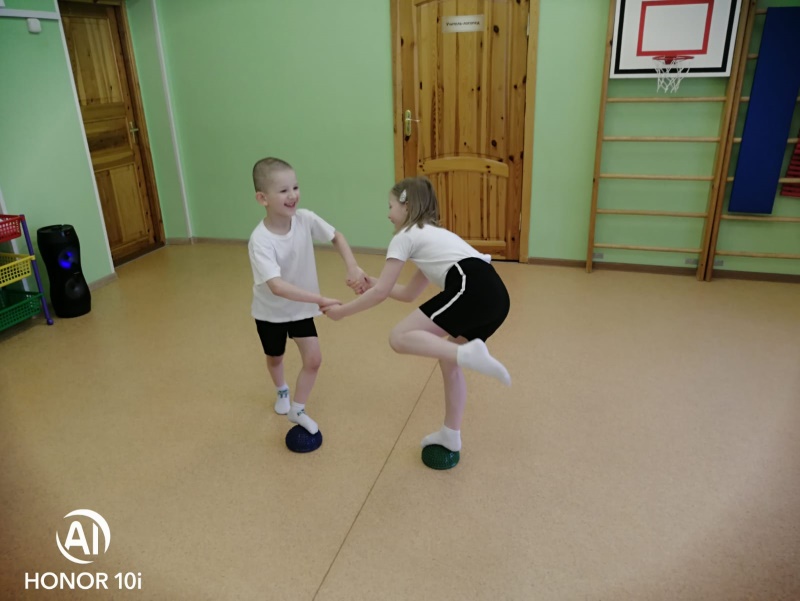 Балансир. Ходули-ходунки
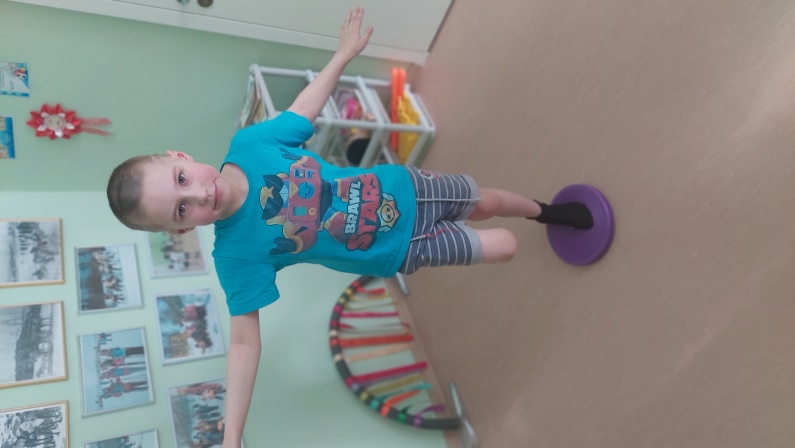 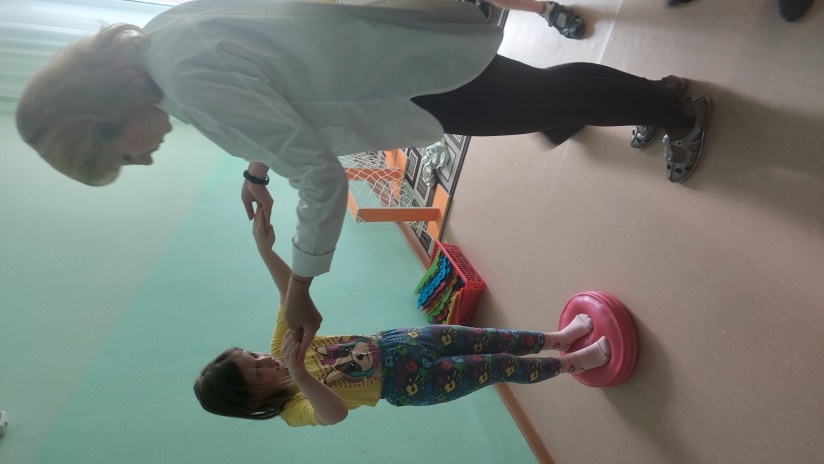 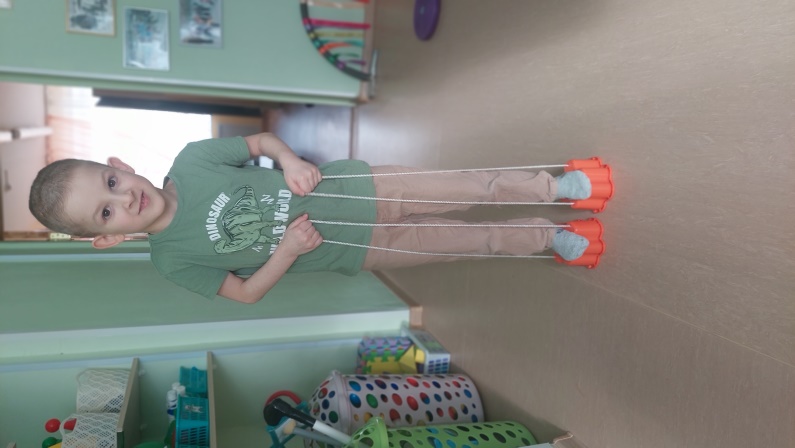 Дыхательные упражнения
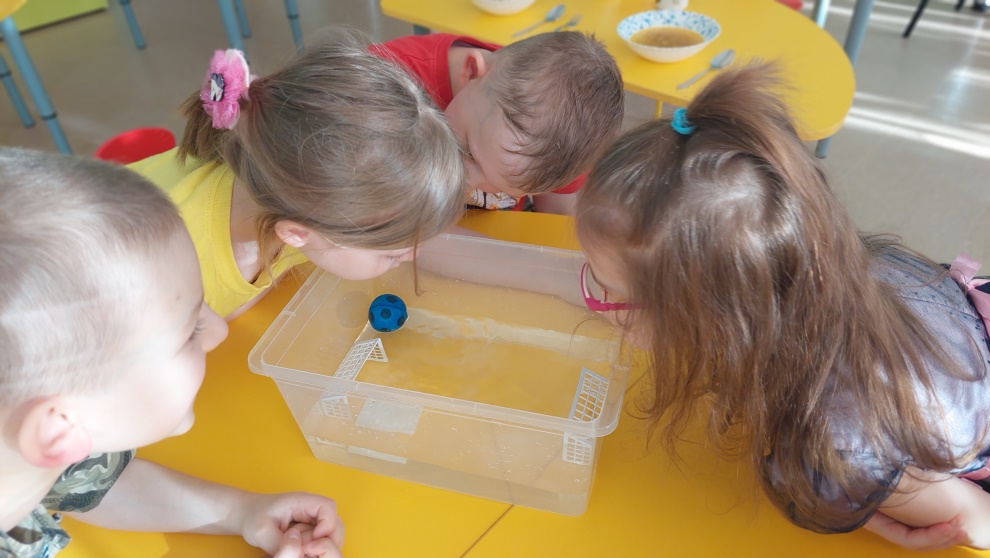 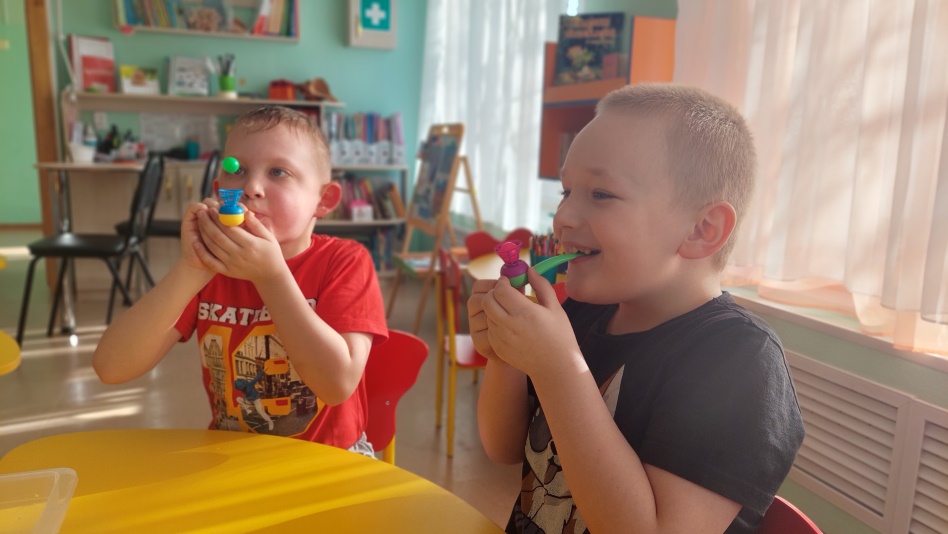 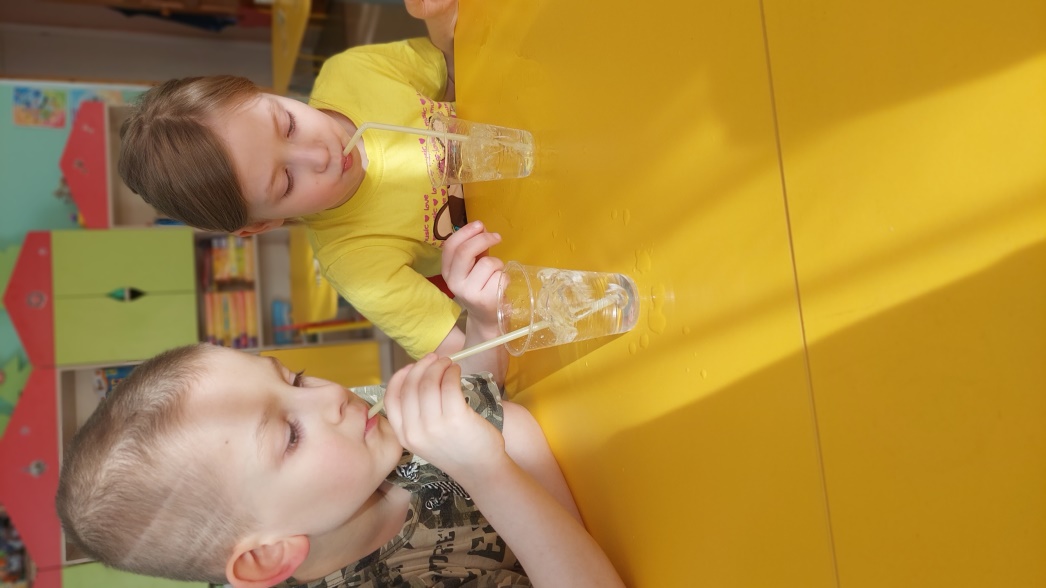 «Кто выше»
«Футбол»
«Бульбульки»
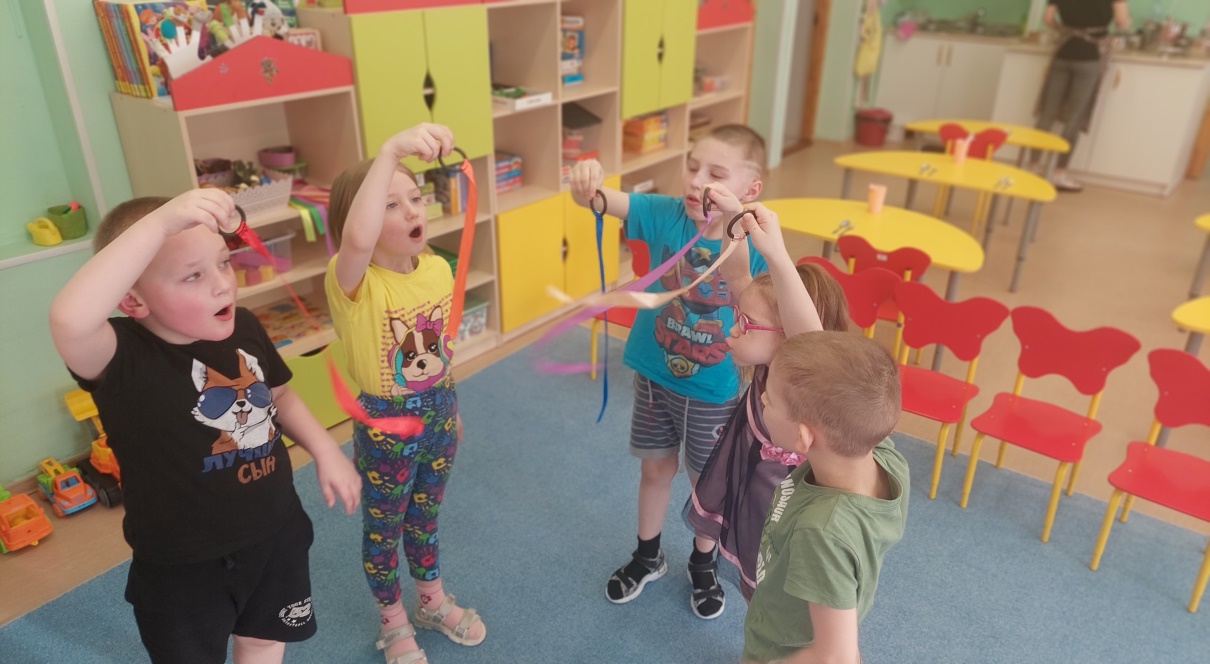 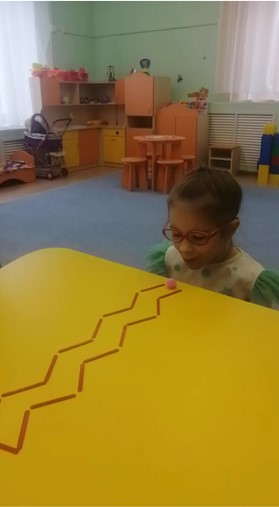 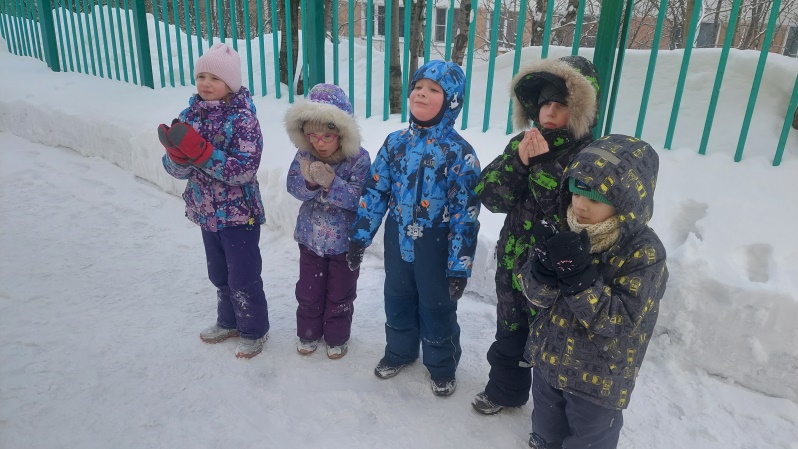 «Проведи по дорожке»
«Ленточки»
«Задуй свечу»
Упражнения для глаз
«Далеко – близко»
«Метка на стекле» по Аветисову
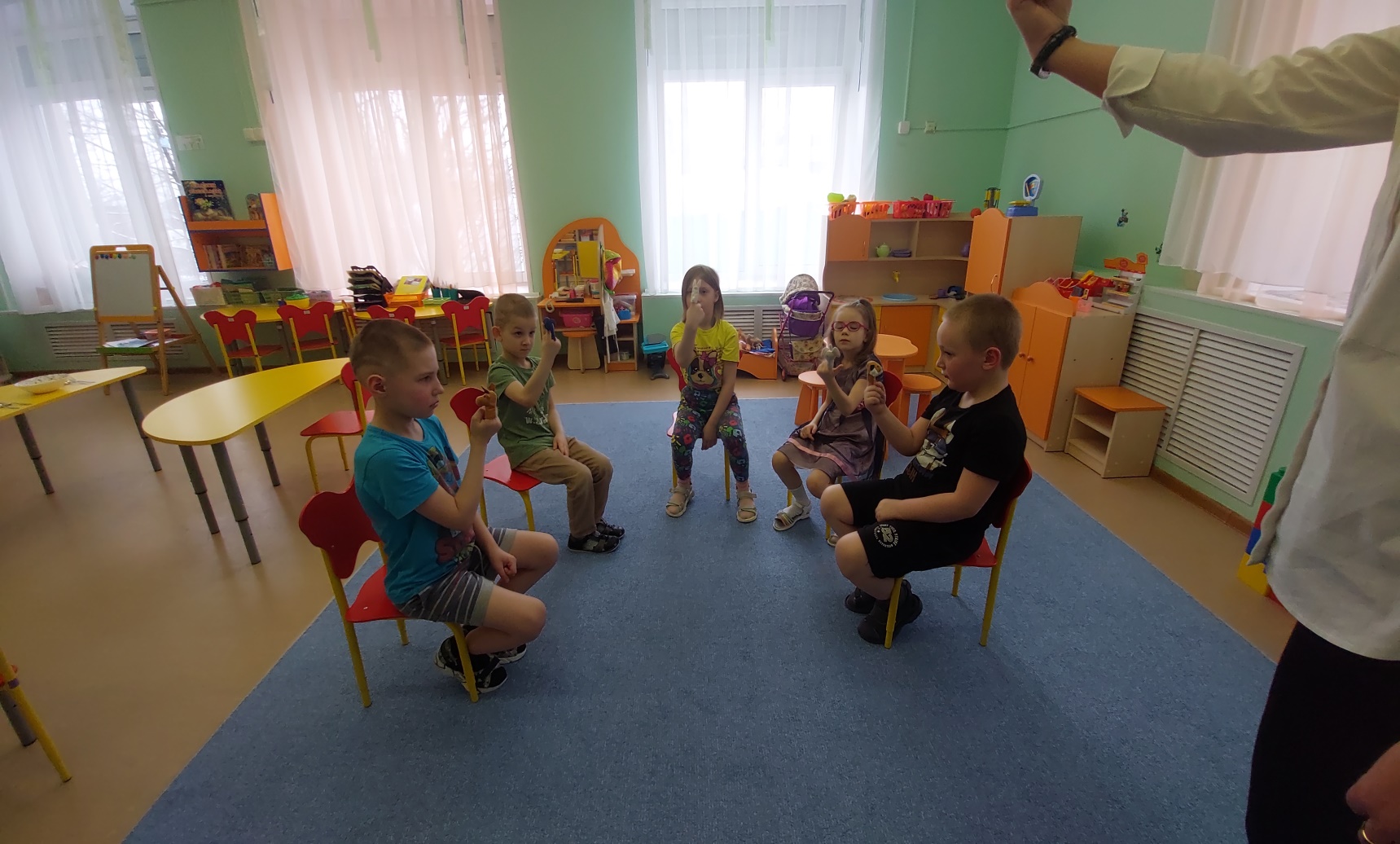 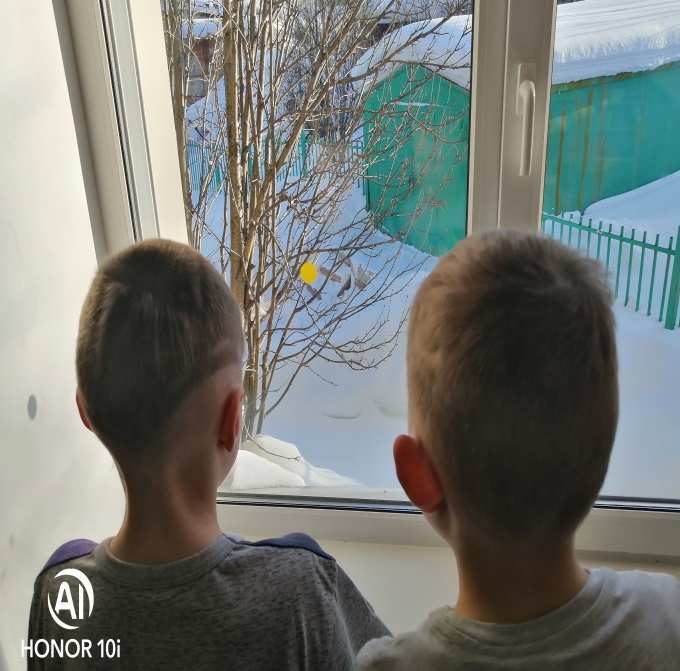 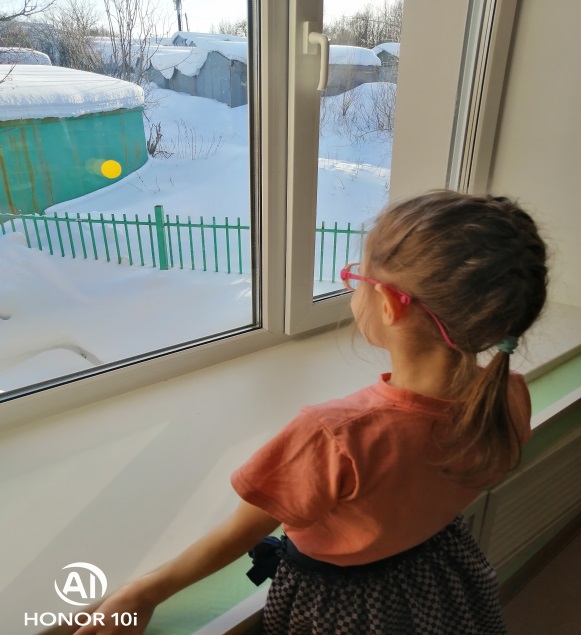 Подвижные игры
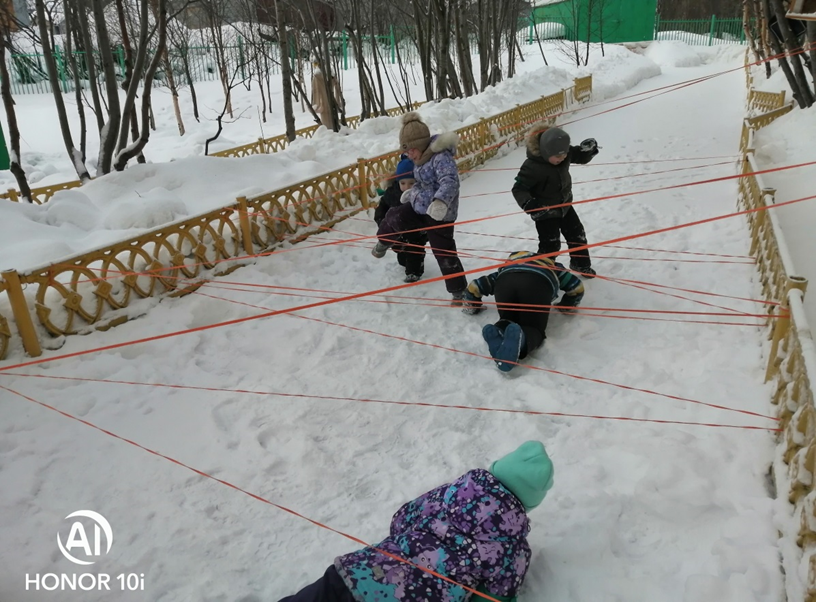 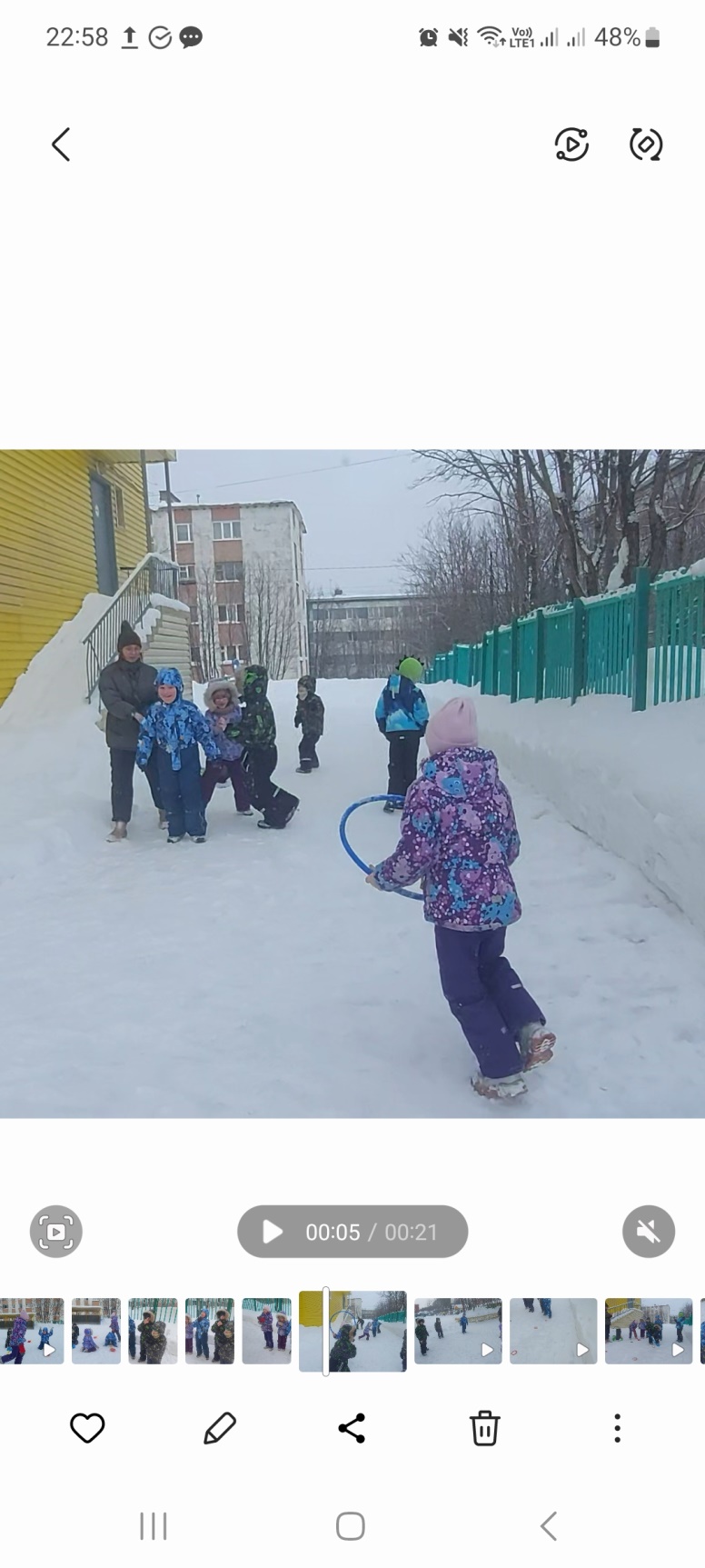 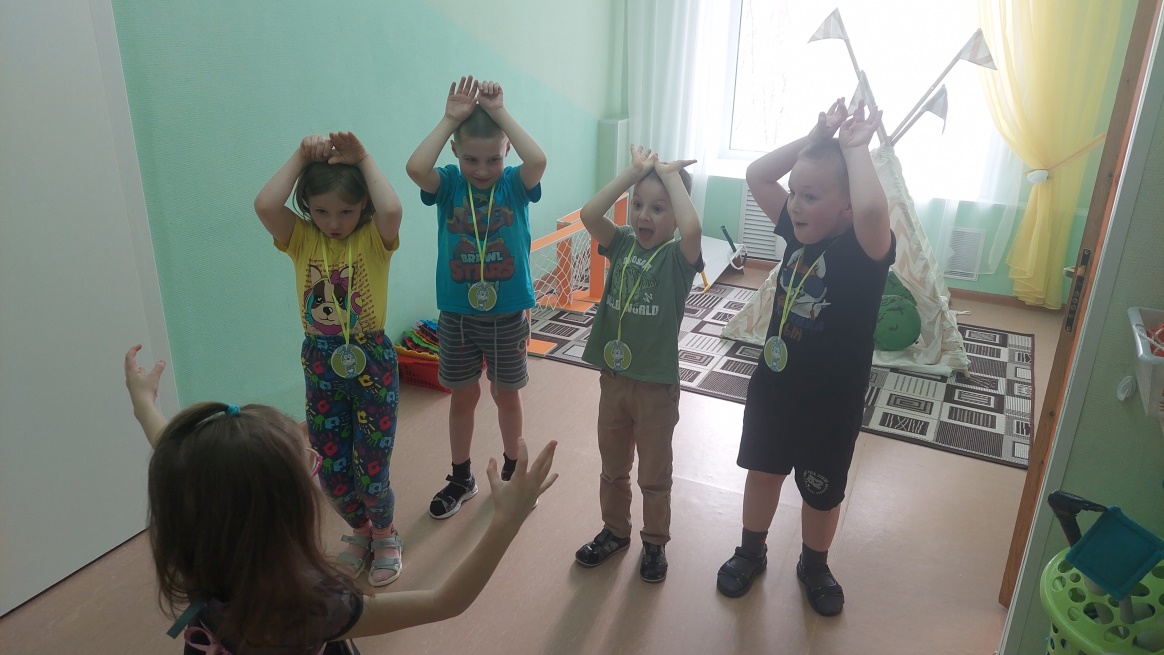 Вывод: 
Использование  вышеперечисленных здоровьесберегающих технологий при проведении коррекционно-оздоровительной
работы с детьми с ОВЗ  способствует:
1. повышению работоспособности, выносливости детей;
2. развитию психических процессов;
3. формированию, развитию двигательных умений и навыков;
4. развитию общей и мелкой моторики.
СПАСИБО ЗА ВНИМАНИЕ!